Nejlepší účinek  v náročných podmínkách
            Rychlý, flexibilní, výkonný
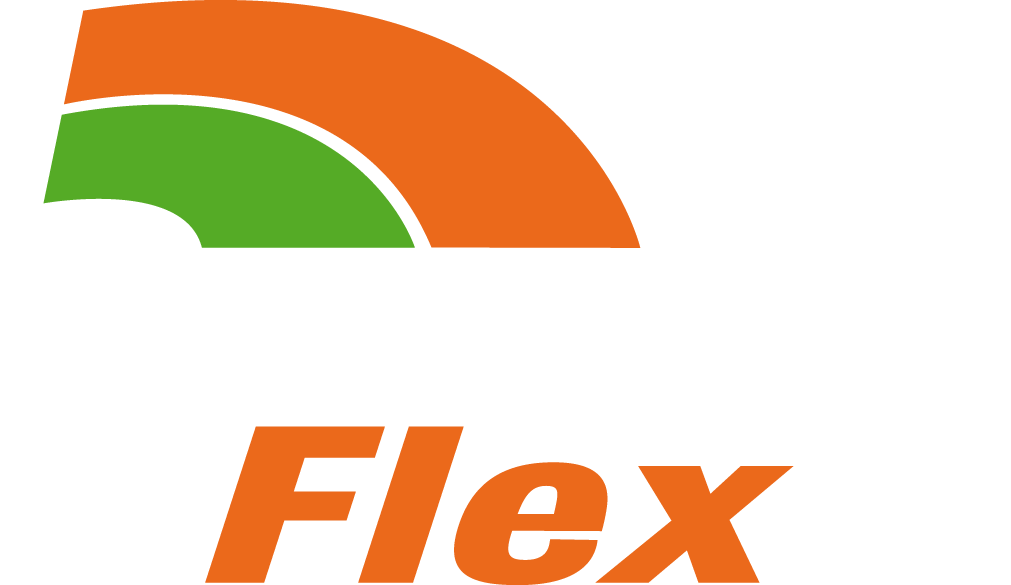 Nová originální Roundup formulace unique to HLH
1
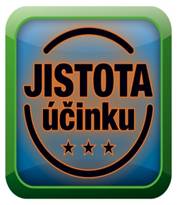 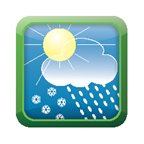 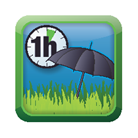 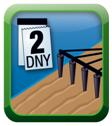 Nová  generace  Roundup  formulace  
a  technologie výroby 
 
SL složení / 480 g AE / l / K-soliAktivátor, smáčedlo/ 167 g / l – neobsahuje   tallow amine  Bez klasifikace: čistá  registrace  pro oba toxiny a ECOTOXVysoký výkon:  lepší než Roundup Rapid
 Monsanto Europe NV, Scheldelaan 460, B-2040 Antverpy, Belgie 
ROUNDUP FLEX 
SRS dne 27. dubna 2012 
Registrační číslo přípravku: 4786-0
2
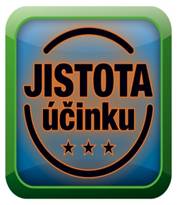 Jistota účinku, kvalita, výkon, flexibilita  I v  náročných  podmínkách
Vysoká úroveň  účinnosti 
V náročných podmínkách např.  Zima / horko / sucho / tvrdá voda
Odolnost vůči dešti
Rychlá doba odezvy, rychlé příznaky vývoje, 
Kultivace  již  2 dny po aplikaci na  pýr

Široké použití napříč farmou a pravidelné střídání
Jasné označení pro provozovatele, ochranu životního prostředí 
Mísitelnost
3
Roundup Flex smáčedlo umožnuje činnek za  zhoršených   povětrnostních  podmínek
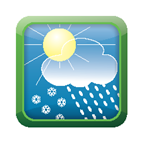 Proč  je nutný VÝBĚR FORMULACE a SLOŽENÍ ? 

Sůl a  smáčedlo  obojí velmi silně ovlivňuje  kvalitu 
Nejlepší výkon na poli

COSHH a rizika pro životní prostředí 
Fyzikalní  vlastnosti chemie (viskozita, snížený úlet a místitelnost )
Zlepšen výkon
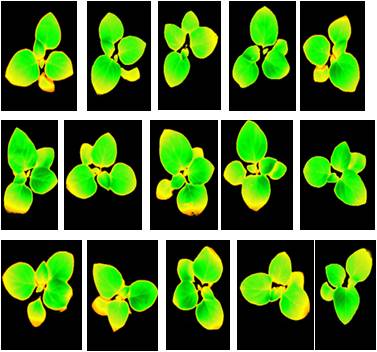 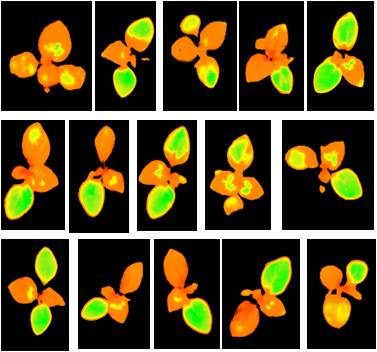 Fluorescenční efekt
neošetřeno
Roundup Flex 3 DAT
Aktivní fotosyntetické  tkáně ukazuje pod zářivkou zelená brva
Červená barva ukazuje,že  fotosyntéza už byla ukončena po 3 dnech, ikdyž bez viditelných příznaků
Photos Monsanto St Louis 2011 Solanum  nigrum
[Speaker Notes: Not the same as ‘autorad’ which show actual glyphosate accumulation. 

Fluorescence is a measure of efficacy by demonstrating the secondary effect of photosynthesis reduction in the plant. Ie the glyphosate has already done its job at the growing points and is starting to affect photosynthesis, at a time when the symptoms are not visible to the naked eye.
The effects are visible through fluorescence before we can actually see them and explain reduced cultivation intervals as well as illustrating slow but thorough symptom development]
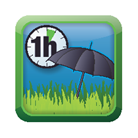 Odolnost vůči dešti 1 hod 
Účinek  v plné výši  je  zajištěn s 1 hodinu  odstupu od  deště
6
Účinnost při  odstupu od děště 1 hodin  Podle průměrného Rainfastness podmínek 1 kloboučnické
13% lepší než  kontrola
% control 21 DAT
* Statisticky významné p=0.05
7mm of rain
Interval kultivace
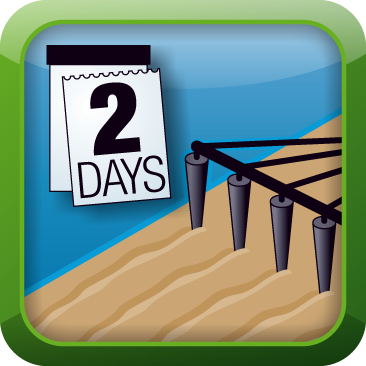 Jakýkoliv typ kultivace může být doporučen pro kontrolu trvalého plevele po aplikaci Roundupu Flex®
Interval kultivace: 	2 dny pro  pýr plazivý   	4 dny  ostatní vytrvalé plevele 

Jednoleté plevele  
Interval kultivace: 	6 h po aplikaci
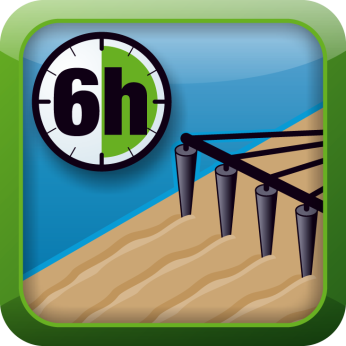 Účinky na kořeny - odeneky v chladném a vlhkém prostředí 60 dní
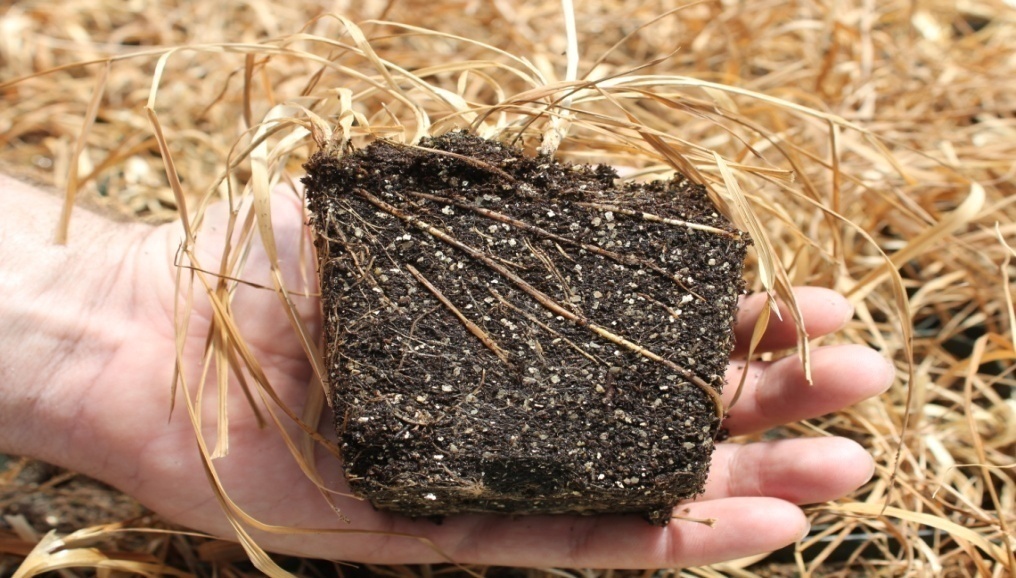 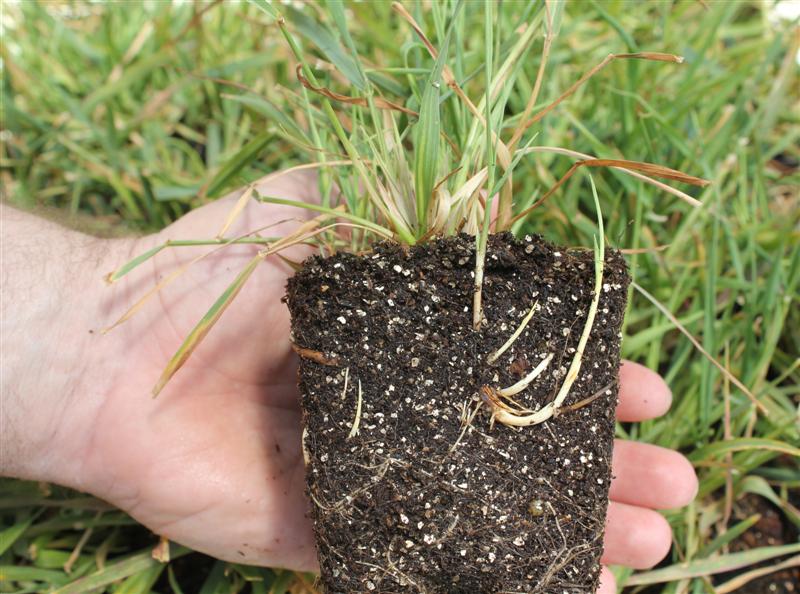 Roundup Flex 1080 ae g/ha
kontrola 2 1080 ae g/ha
Účinek na  listech  (Hot, Arid) 21  dní      720 ae g/ha
Roundup Flex
Generic ETA
APE 1
APE 2
[Speaker Notes: APE 1 was Cheminova 450g/l equivalent to Envision/Tangent  APE nominally 13% (Antwerp found only 9%)
APE 2 was Cheminova 360g/l equivalent to Asteroid  8% APE (tested in Antwerp)
Generic ETA was Glyfo TDI Q Chem representing poor formulation]
Roundup Flex - čistá  registrace
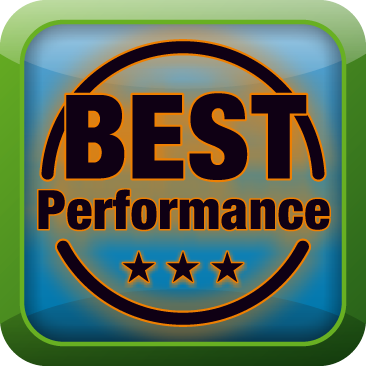 SL formulace  / 480 g úč. Látky  /l /K-sůl 

Smáčedlo 	167 g/l – tallowamine free!
80% :20% 	Míchané smáčedlo  

Bez klasifikace: čisté označení pro oba toxiny a ECOTOX 
Pokles  bezpečnostního  označení výrobku (lepší Toxikologická charakteristika)
Menší riziko pro zdraví  lidí,  zvířat  , včel a životního  prostředí 
Jednodušší skladování, omezená doprava a balení manipulace 
Vysoký výkon: ≥ KKO  lepší než  generika ,  náhražky
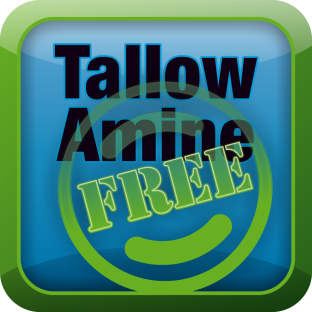 Company confidential
Roundup Flex smáčedlo
12% ,  167g/l smáčedla –  povrchově aktivní  látky 
Nové smáčedlo – směs  je  nejedovatá , biologicky rozložitelná a navíc vysoce efektivně  účinná  na povrchu listů  a podporuje  synergické zlepšení celkového výkonu.
**Snadno biodegradovatelná  >60% za  28 dní  podle  OECD testů
[Speaker Notes: Polysaccharides include starch and cellulose]
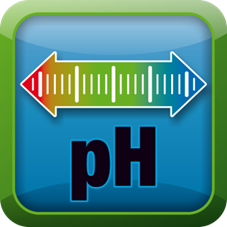 Vynikající v tvrdé vodě ,  není  nutná  úprava pH
13
Účinek při tvrdé vodě 1000 ppm CaCO3
25% lepší než  kontrola
% control 21 DAT
* Statisticky významné p=0.05
14
Široká mísitelnost - proč je to užitečné?
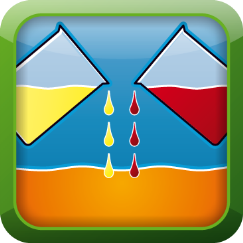 Mísitelnost  použití  s jinými účinnými látkami, jako součást cíleného programu řízení plevelů
Zvyšuje možnosti již  při  1 aplikaci a snížení zhutnění půdy
Možnost  pro úsporu času a nákladů
Více než 150 možností   mísitelnosti 
 
Nejlepší  možná  mísitelnost , nejširšíí  rozsah testovaných  smíchaných Tmix pesticidů
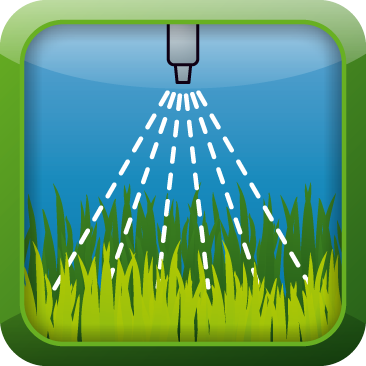 Roundup Flex  Kvalita postřiku
Roundup Flex je méně náchylný k úletu při použití plochých trysek  než standardních generické  přípravky, zejména tam, kde se přidává další látky, např. adjuvanty 
Roundup Flex snižuje  úletové  kapičky o 33% a  nevyžaduje žádné další adjuvans, smáčedla
 Roundup Flex vytváří  střední kvalitní  kapky i při 3 barech tlaku, podobně jako voda
Roundup Flex  Kvalita postřiku FLAN FAN,   tryska  F110 03
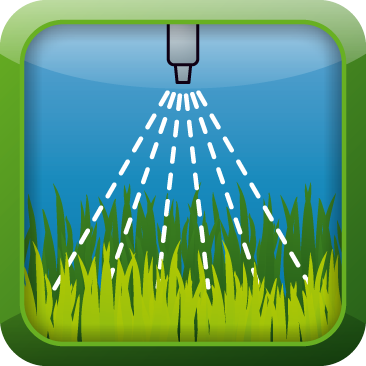 Velikosti kapek při aplikaci  ,  Study (2010)
Generické  glyphosáty  formulace
vytváří jemné kapičky od 2,5 bar vzhůru, mimo  specifikaci pro střední nebo hrubé kapky.

Roundup Flex vytváří  střední kvalitní  kapky i při 3 barech tlaku, podobně jako vodaRoundup Flex, nevyžaduje žádné další adjuvans, smáčedla
*VMD is Volume Median Diameter –a measure of droplet size
Úlet - látky rozpustné ve vodě  a ploché Fan trysky
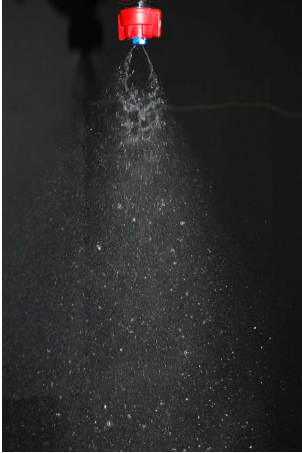 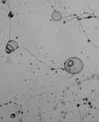 FAKT- Trysky jsou kalibrovány výrobci  pouze pro vodu. 
FAKT- Emulze na bázi oleje produkuje trochu větší kapky než voda. 
FAKT- smáčedlo a  fromulace  produkuje menší kapičky než voda.
Glyfosátové formulace   se stejným nastavením postřikovače,  produkují menší kapičky než voda.
 Glyfosátové   roztoky jsou náchylnější k úletu než voda. 
Testy v aerodynamickém tunelu ukazují, že  smáčedlo a  formulace  může produkovat asi dvakrát tolik úletu než samotná voda.*
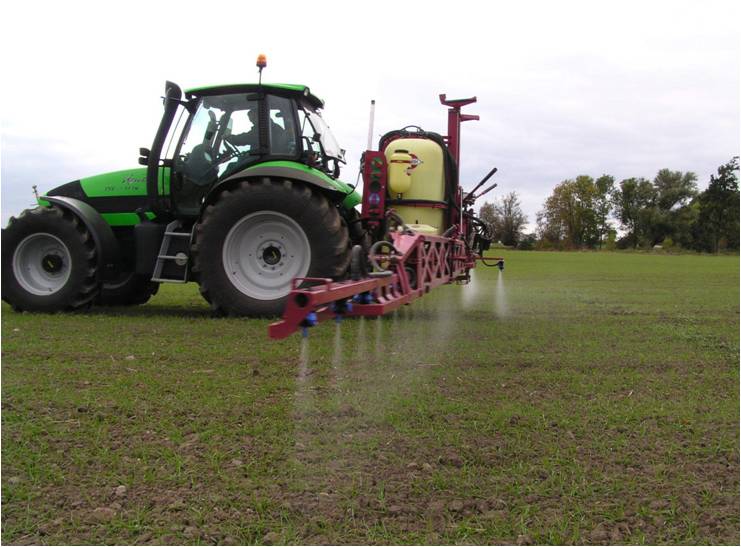 Zařízení pro  nízký úlet
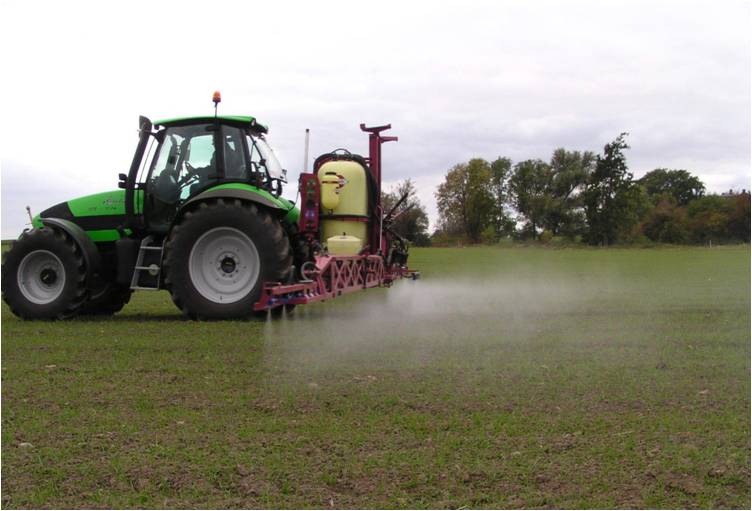 FAKT- Přidáním extra smáčedla do glyfosátu může  zvýšit úlety díky vytváření bublin.
Ploché trysky fan  s vysokým tlakem
* Miller & Butler Ellis, 2000
18
[Speaker Notes: Miller, P.C.H.; Butler-Ellis, M.C. (2000). Effects of formulation on spray nozzle performance for applications from ground-based boom sprayers. Crop Protection,19,609-615]
První formulace k začlenění  „Bezpečnost pro životní prostředí / voda / biologické rozmanitosti “
Snížené vlastnosti úletu : Ochranná vzdálenost  O m od okraje ošetřovaného pozemku při tryskách 75 %
19
Shrnutí - Rup Flex a úlet při  postřiku
Monsanto  doporučuje  použití specializované  bezúletové  trysky . V  praxi  jsou  však stále oblíbené ploché trysky . 
Roundup Flex je méně náchylný k úletu při použití plochých trysek  než standardních generické  přípravky, zejména tam, kde se přidává další látky, např. adjuvanty 
Roundup Flex snižuje  úletové  kapičky o 33%. Podle rámcové směrnice o vodě snižuje riziko přímého znečištění povrchových vod, snížení rizika expozice okolních osob a škody na sousedních plodin
ROUNDUP FLEX -DÁVKOVÁNÍ
* Extra adjuvat rquired
ROUNDUP FLEX -DÁVKOVÁNÍ
www.monsanto.CZ